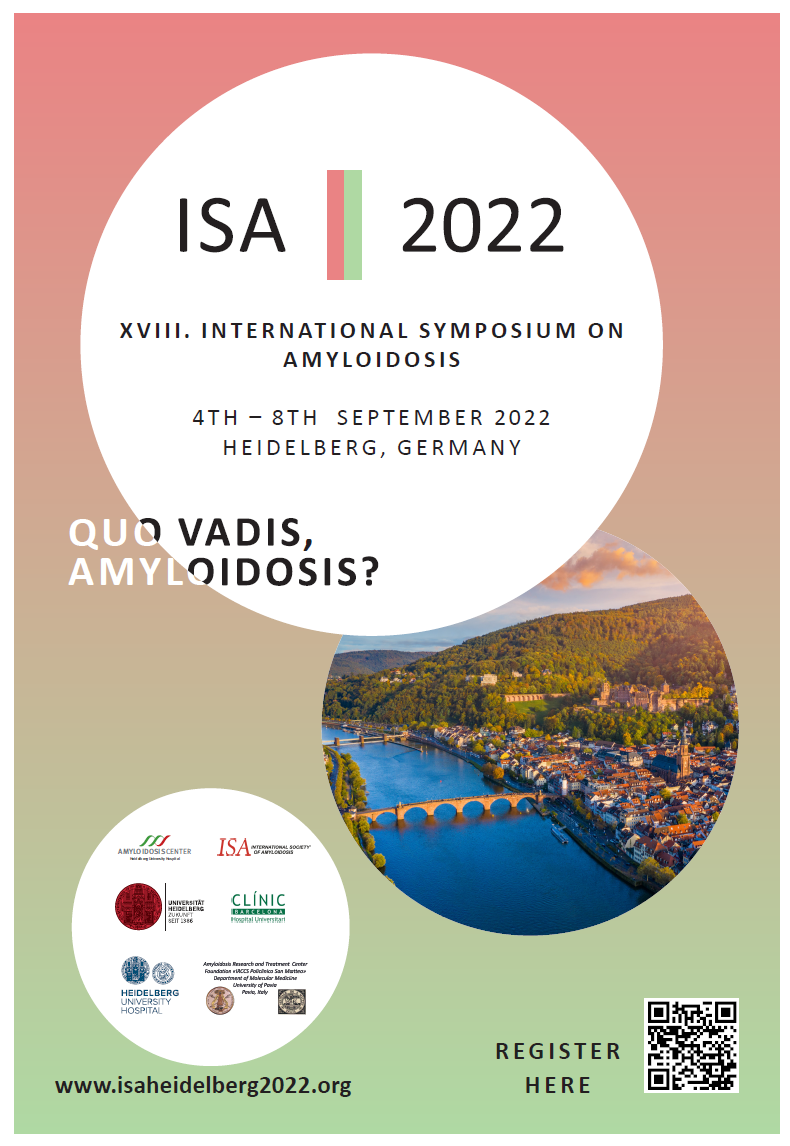 XVIII International Symposium on Amyloidosis
Heidelberg, Germany
4th - 8th September 2022

www.isaheidelberg2022.org
Registration starts 
  February, 15th  2022
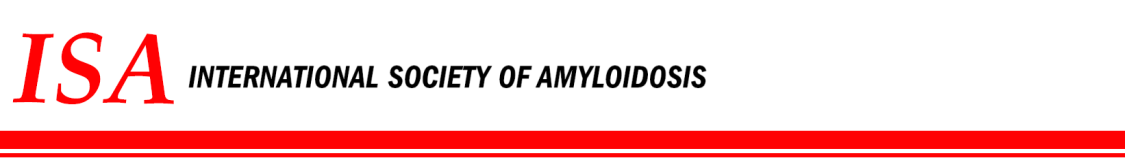